«Нельзя изучать математику, наблюдая как это делает сосед»
урок  математики
5 февраля.Классная  работа.
«Кто с детских лет занимается математикой, тот развивает внимание, тренирует свой мозг, волю, воспитывает настойчивость и упорство в достижении цели»
А. И. Маркушевич
2
Б
8
Ж
9
З
4
Г
5
Д
6
Е
7
Ё
10
И
11
Й
1
А
3
В
13
Л
16
О
20
Т
12
К
14
М
15
Н
17
П
18
Р
19
С
21
У
22
Ф
24
Ц
23
Х
25
Ч
27
Щ
30
Ь
31
Э
33
Я
26
Ш
28
Ъ
29
Ы
32
Ю
Разминка для ума
3   10   8   6   15   10   6
Д  В  И   Ж  Е  Н   И   Е
Вспоминаем то, что знаем
Начертите числовой луч с ценой деления 2 клетки. 
Поставьте числа 0, 2, 4, 6 и т.д.
Послушайте задачу и изобразите её на этом луче.
Тема урока:«Одновременное движение по координатному лучу»
Цель: познакомиться с разными видами задач на одновременное движение; научиться строить и читать схемы к задачам.
Работа в группах
Изобразить на схеме движение объектов:
    - из каких точек вышли
    - в каком направлении двигаются и с какой скоростью
 Ответить на вопросы:
    - как менялось расстояние между объектами?
    - встретились ли объекты и в какой точке?
     - как можно назвать этот вид движения?
Составить формулы зависимости координат объектов от времени.
Представление работ
Виды задач
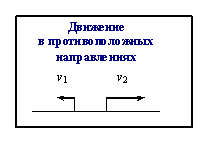 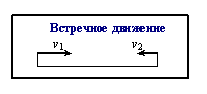 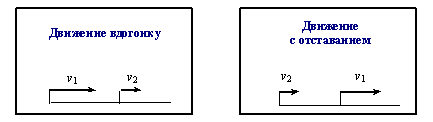 Закрепляем – с.78 № 2
Закрепляем – с.78 № 2
Подводим итоги:
Что нового вы открыли сегодня на уроке?
 Достигли ли вы цели урока?
 Что было важно для вас на уроке?
 Кто хорошо разобрался в теме урока и может объяснить другим?
За что вы можете себя похвалить?
Домашнее задание:
Придумать 1-2 задачи на одновременное движение.
Решить по выбору: № 3 или № 4 с.79
По желанию: с.80 №8
Спасибо за урок!